Работа с одаренными детьми- одно из основных направлений развития школы
Условия для раскрытия личностного потенциала учащихся
Разработка и реализация программы «Одаренность ребенка»
Психолого - педагогическое сопровождение одаренных и способных учащихся;
Использование новых образовательных технологий;
Обеспечение условий для участия  школьников в различных конкурсах , олимпиадах и  конференциях; 
Создание базы данных «Одаренные дети»;
Повышение квалификации педагогов через  курсы ПК,  семинары, методические совещания с целью методического поиска, творчества при работе с одаренными детьми.
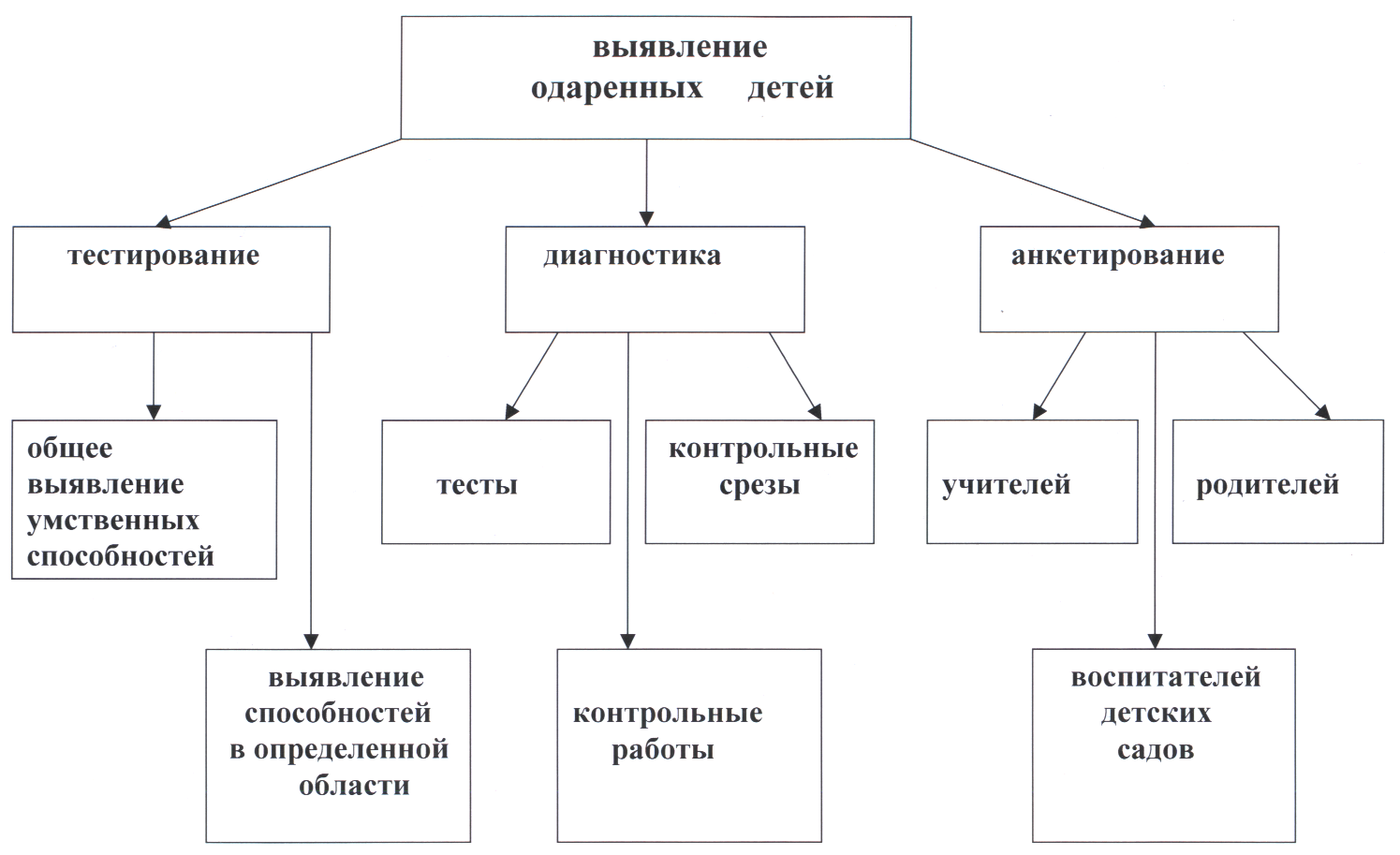 Формы и методы работы с одарёнными детьми начальной школы.
Основное направление начальной школы в работе с одаренными детьми - выявление способностей ребёнка:
 тестирование с привлечением психолога с целью выявления 
умственных способностей интеллекта; 
  наблюдение за детьми;
 беседы с родителями, воспитателями д/с;
 диагностика; 
 использование специальных развивающих программ;
 ориентирование программ на более сложное содержание, направленное на увеличение объёма знаний и развитие умственных операций; 
  проведение предметных недель; 
 проведение школьных предметных олимпиад, участие в городских, краевых, международных конкурсах и олимпиадах.
Формы и методы работы с одарёнными детьми средней школы.
Основное направление средней школы — развитие интеллектуальных и творческих способностей учащихся :
  проведение целенаправленных диагностик, наблюдений за детьми, проявившими высокую результативность в начальной школе; 
 использование технологий, направленных на развитие творческих, индивидуальных, коммуникативных способностей ребенка; 
 поуровневая дифференциация учащихся; 
 проведение тематических предметных декад;
 участие в городских, региональных олимпиадах, конкурсах, соревнованиях;
 сотрудничество со школой Космонавтики г.Железногорска; 
вовлечение детей в общественную жизнь школы, города, края через д/о СМиД;  
 организация работы научного общества учащихся «Импульс»;
 привлечение социума.
Формы и методы работы с одарёнными детьми старшей школы.
Основное направление в работе старшей школы — углубление знаний учащегося в соответствии с его творческими способностями и профессиональной направленностью:
-анкетирование по профессиональной направленности; 
-корректировка образовательных программ;
-участие в конференциях, марафонах, конкурсах, олимпиадах, соревнованиях;
- привлечение детей к процессу соуправления; 
- создание мобильных групп одарённых учащихся для выполнения творческих работ, организации проектной деятельности.
Результативность работы школы в конкурсах и соревнованиях
Результаты работы НОУ «Импульс»